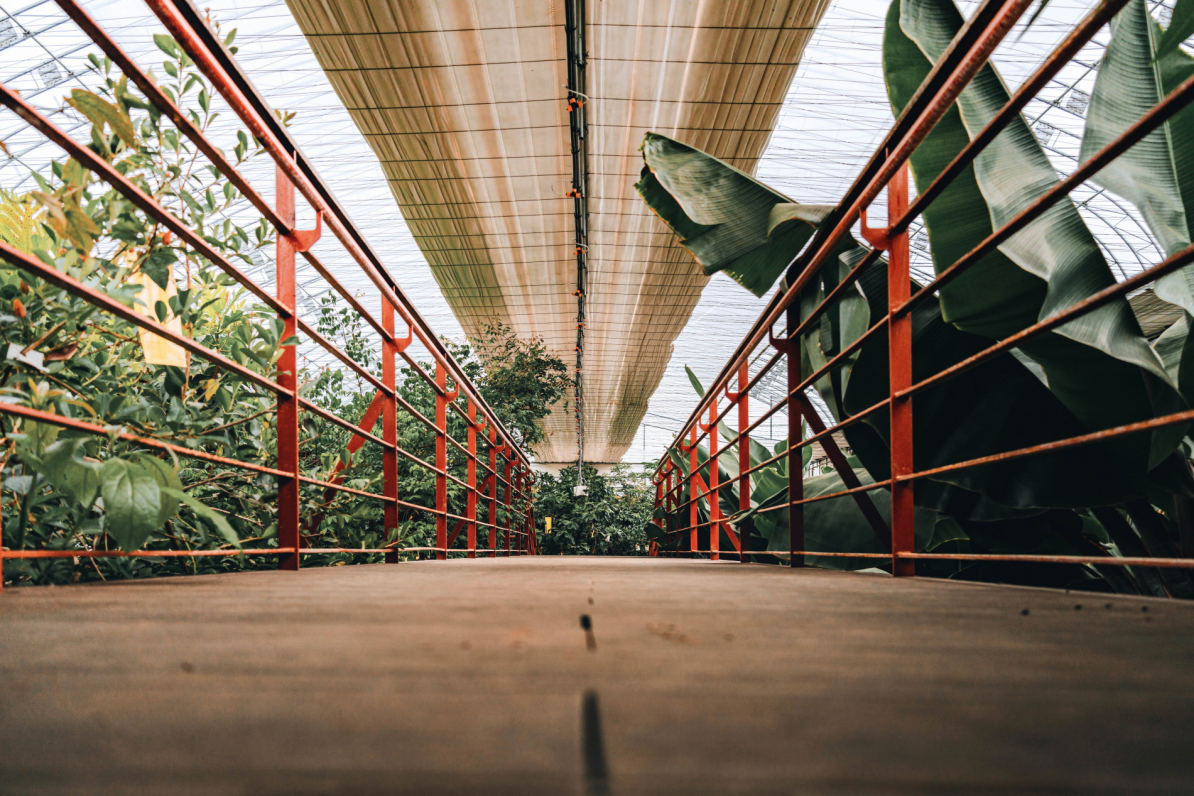 7-1. 가을철 농촌일손돕기(사과따기)
2021. 11. 4.(목) / 심천면 각계리 / 힐링사업소장 외 9명
7-2. 웰니스단지 일라이트 숙박시설 시범 운영
2021. 11월 중 / 관내 공무원 대상 
정식 개장 전 시범운영을 통한 사전 점검
7-3. 과일나라테마공원 연결도로 구축사업
 □ 사  업  량 : 도로개설 L=0.89km (B=11~12m)
 □ 사  업  비 : 3,764백만원
 □ 내       용 : 공사 준공 (준공예정일 21. 11. 27.)
7-4. 힐링관광지 주요사업 추진현황
7-5. 레인보우 힐링관광지 아열대 온실 조성사업 
레인보우 힐링관광지 아열대온실 준공 : 11. 30.(화)
    - 온실명칭 : 레인보우 식물원
    - 소요금액 : 80억원(도 13억, 군 67억)
    - 면       적 : 부지 7,900㎡, 연면적 1,663㎡
    - 개  장  일: 2021. 12. 1.(수)
7-6. 과일나라테마공원 대관
양 수 발 전 소 : 11.10.(수) 14:00, 대회의실, 25명
농      정      과 : 11.11.(목), 15:00, 대회의실, 35명
국악문화체육과 : 11.30.(화), 14:00, 소회의실, 20명
7-7. 과일나라테마공원 체험 
영동어린이집 체험
  - 11.03.(수) ~ 05.(금)(3일간), 10:00, 47명, 쿠키 
용화면 생활개선회 체험
  - 11.05.(금), 14:00, 35명, 사과파이 및 과일음료
영동유치원 체험
  - 5세 : 11.09.(화) ~ 11.(목)(3일간), 09:40, 40명, 피자 
  - 6세 : 11.16.(화) ~ 18.(목)(3일간), 09:40, 58명 피자
  - 7세 : 11.23.(화) ~ 25.(목)(3일간), 09:40, 67명 사과파이
상촌면 생활개선회 체험
  - 11.19.(금), 10:00, 20명, 사과파이 및 과일음료